Programowanie komputerówJęzyk programowania PythonRepetytorium podstaw programowania w Pythonie
Marzena Nowakowska 
Wydział Zarządzania i Modelowania Komputerowego Politechnika Świętokrzyska
Budynek C, p. 3.21
spimn@tu.kielce.pl
Informacje organizacyjne
Budynek C, piętro III, p. 3.21.
Zmiana grup możliwa na zasadzie wymiany 1 za 1
Zaliczenie przedmiotu: uzyskanie co najmniej 50% punktów możliwych do uzyskania ze sprawdzianu końcowego przeprowadzonego w formie testu
Udział w wykładach jest konieczny ze względu na duży stopień trudności przedmiotu 
Materiały do przedmiotu w Internecie (uzupełniane na bieżąco):
https://staff.tu.kielce.pl/spimn/
Z menu głównego wybrać pozycję: Materiały dydaktyczne 
Po co jest ten przedmiot?
Po co jest ten przedmiot
Everybody in this country should learn how to program a computer … because it teaches, how to think.
					Steve Jobs (założyciel firmy Apple)
Celem jest wykształcenie umiejętności myślenia komputacyjnego (computational thinking), które obejmuje myślenie algorytmiczne w rozwiązywaniu problemów oraz umiejętność programowania rozszerzone na wszystkie obszary działalności człowieka.
Język programowania jest narzędziem do zapisu algorytmów, dzięki któremu można komunikować się z komputerem. Myślenie algorytmiczne jest postrzegane jako najlepsza strategia myślenia prowadząca do myślenia komputacyjnego.
Efekty uczenia się
W zakresie wiedzy
Struktury danych
Programowanie proceduralne z wykorzystaniem własnych funkcji projektanta
Organizacja pracy programu z plikiem dyskowym
Podstawy programowania obiektowego
Budowa programu komputerowego do przetwarzania, analizy i wizualizacji danych, z wykorzystaniem bibliotek tematycznych i ich obiektów
W zakresie umiejętności
Opracowanie programów w języku Python dla system Windows do przetwarzania danych w paradygmacie imperatywnym i obiektowym, w tym zapisanych w plikach dyskowych
Ocena przydatność narzędzi programowania do rozwiązywania zagadnień inżynieryjnych
W zakresie kompetencji społecznych
Rozumienie potrzeby stałego uzupełniania wiedzy z obszaru nowoczesnych narzędzi i idei informatyki
Hasła programowania – krótkie repetytorium
Program komputerowy (oprogramowanie, aplikacja komputerowa) jest zbiorem poleceń, które zostały napisane przez programistę w wybranym języku programowania. Obejmuje sekwencję ciąg instrukcji definiujących sposób przetwarzania danych (wykonywania obliczeń), kontrolowanie i obsługę urządzeń zewnętrznych przyłączonych do komputera. 
Kod źródłowy (program źródłowy) jest programem komputerowym napisanym w postaci zrozumiałej dla człowieka, zwykle z wykorzystaniem angielskich słów kluczowych. Do jego utworzenia wykorzystuje się edytor tekstowy.
Kod  maszynowy (kod lub program wynikowy, binarny, wykonywalny) jest programem komputerowym napisanym w postaci zrozumiałej dla komputera, prezentowanym w postaci ciągu zer i jedynek. Do jego utworzenia potrzebny jest translator.
Translator jest programem komputerowym, który tłumaczy kod źródłowy na kod maszynowy. Translator jest niezbędnym narzędziem do wykonania programu komputerowego.
Interpreter
Komputer
Program źródłowy
Wyniki
Dane
Kompilator
Komputer
Program źródłowy
Program wynikowy
Program wynikowy
Dane
Komputer
Wyniki
Rodzaje translatorów i ich działanie
1) Faza kompilacji
Kompilator
2) Faza wykonania
Interpreter
Cechy języka Python
Autor: Holender Guido van Rossum, serial angielski „Monty Python’s Flying Circus” (Latający Cyrk Monty Pythona).
Zorientowany obiektowo skryptowy (interpretowany) język programowania ogólnego przeznaczenia typu open source, zoptymalizowany pod kątem jakości, wydajność, przenośności i integracji, dostępny za darmo.
Struktury danych wysokiego poziomu; listy, krotki, słowniki, zbiory i szerokie spektrum ich przetwarzania.
Dynamiczny system typów zwiększający wydajność i produktywność programistów oraz automatyczne zarządzanie pamięcią operacyjną.
Grupowanie instrukcji przez wcięcia (indetancja).
Bogata biblioteka standardowa oraz różne rozszerzenia.
Bardzo duża i rosnąca społeczność skupiona wokół języka.
IDE dla Pythona
IDE (Integrated Development Environment) - program lub zbiór programów (środowisko) służących do tworzenia, modyfikowania, testowania i konserwacji oprogramowania.
Funkcjonalność IDE:
edycja kodu źródłowego (edytor tekstowy), 
translacja kodu źródłowego, 
linting kodu (wskazywanie potencjalnych błędów i miejsc „podejrzanych”)
debugging (śledzenie),
linkowanie (w przypadku języków kompilowanych),
tworzenie zasobów programu (tzn. formatek/ekranów/okien dialogowych, menu, raportów, elementów graficznych jak ikony, obrazy), 
tworzenie baz danych, 
tworzenie komponentów i innych.
Przykładowe IDE dla Pythona:
IDLE 
Thony 
Sublime Text 3
PyCharm
Spyder (Anaconda)
Spyder
Spyder (https://www.spyder-ide.org/) to IDE napisany w Pythonie i przeznaczony do obsługi programowania w tym języku. Podobnie jak Jupyter, wchodzi w skład pakietu Anaconda. Można jednak zainstalować Spydera bez konieczności instalacji Anacondy
Środowisko Spydera
Menu główne i pasek narzędzi. 
Lewe okno. Sekcja edycji kodu (edytor tekstowy z analizą kodu i stylu w czasie rzeczywistym); tworzenie skryptów w Pythonie. 
Prawe górne okno. Zakładki dolne: Help, Variable explorer (eksplorator zmiennych), Plots (wykresy utworzone z wykorzystaniem biblioteki mathplotlib), Files (pliki i foldery), Breakpoints (punkty przerwań w programie).
Prawe dolne okno. Ipython (konsola) - interaktywne uruchamianie poleceń, przydatne: przywoływanie pomocy na wybrany temat  (help(słowo_kluczowe)), History (historia poleceń wydanych w konsoli).
Każde okno posiada w lewym górny rogu menu kontekstowe      .
Wykaz opcji menu zależy od zawartości okna.
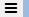 Moduły w Pythonie
Opracowane i rozwijane przez społeczność Pythona (open source) oferta zasobów programistycznych jest zgrupowana tematycznie w postaci modułów (module) lub inaczej bibliotek (library).  Wykaz modułów standardowych jest zestawiony w dokumentacji: http://www.python.org/doc/.

Moduł to plik tekstowy z rozszerzeniem py. Może zawierać definicje: zmiennych (różnych typów), funkcji oraz klas. Wykorzystanie zasobów określonego modułu jest możliwe po wykonaniu operacji importu:

import nazwa_modułu   from nazwa_modułu  import *

Przykład
import math
print(math.cos(30))

from nazwa_modułu  import nazwa_zasobu1 [, nazwa_zasobu2]  
Przykład
from math import sin, tan
print("sinus 30:", sin(30), "tangens 30:", tan(30))
Standardowe typy danych Pythona - 1
Wszystkie dane w Pythonie są obiektami, co oznacza, że właściwie wszystkie zmienne (i stałe)  posiadają metody (funkcje), które mogą wykonywać różne operacje na rzecz obiektu. 

Python jest językiem typowanym dynamicznie, tzn. że typ danej zależy od wartości do niej przypisanej.

Liczba całkowita  int 
Stała: 		12; -100
Zmienna: 	a = 12; a, b =  12, 100
Długa liczba całkowita  long 
Stała: 		12; -100
Zmienna: 	a = 12; a, b =  12, 100
Liczba zmiennoprzecinkowa (rzeczywista)  float
Stała: 		12.5; -100.78; 12.6e-3; 12.
Zmienna: 	aa = 12.5; aa, bb = 12.6, 13.
Liczba zespolona (część rzeczywista + urojona)  complex
Stała: 		2.6+6j
Zmienna: 	a = 2.6+6j
Typ logiczny  bool. Jest podtypem typu całkowitego. 
Stała: 		True; False
Zmienna: 	a = 12.5 > 18 (wartość a: False) 
Łańcuch (napis)  str (string) - ciąg znaków między cudzysłowami lub apostrofami. Wielolinijkowy napis umieszcza się między potrójnymi cudzysłowami.
Stała: 
"Miał pod nosem czarny wąs"
 "Moja mama mówiła: 'Ostatnia umiera nadzieja'"
""" Wszystko to co mamTo ta nadzieja, że życie mnie poskleja"""
Zmienna: poczatek = "Miał pod nosem czarny wąs"
Standardowe typy danych Pythona - 2
Lista list. Służy do przechowywania uporządkowanej kolekcji obiektów (danych) a poszczególne elementy zmiennej tego typu mogą podlegać modyfikacji (dodawanie, podmiana i usuwanie elementów). 
Stała: 		['Python', 'WZiMK', 123, 98.45, 3.6e-3, 2.6+6j]
Zmienna: 	a = ['Python', 'WZiMK', 123, 98.45, 3.6e-3, 2.6+6j]

Krotka tuple. Służy do przechowywania uporządkowanej kolekcji obiektów (danych) a poszczególne elementy zmiennej tego typu nie mogą podlegać modyfikacji (brak możliwości edycji „w miejscu”). 
Stała: 		('Python', 'WZiMK', 123, 98.45, 3.6e-3, 2.6+6j)
Zmienna: 	a = ('Python', 'WZiMK', 123, 98.45, 3.6e-3, 2.6+6j)
Zbiór set. Nieuporządkowana kolekcja prostych obiektów. Można je kojarzyć ze zbiorami w matematyce.
Cechą wyróżniającą zbiór jest unikalność elementów, to znaczy, że elementy w zbiorze nie mogą się powtarzać
Stała: 		{'bulgaria', 'mexico', 'poland', 'usa'}
Zmienna: 	VMWC2022={'bulgaria', 'mexico', 'poland', 'usa'}
Słownik dict. Tablica asocjacyjna, w której klucz jest kojarzony z przypisaną mu wartością, przy czym klucze muszą być unikalne. Słownik zapisuje się w postaci par klucz: wartość, rozdzielonych przecinkami.
Stała: 	{"klasa_a": 4.5, "klasa_b": 4, "klasa_c": 3.5, "klasa_d": 4.5, "klasa_e": 5 }
Zmienna: 	sl={"klasa_a": 4.5, "klasa_b": 4, "klasa_c": 3.5, "klasa_d": 4.5, "klasa_e": 5 }
		osoba={"imię": "Dawid", "nazwisko": "Podsiadło", "rok_ur": 1993}
		roma={1: "I", 2:"II", 3:"III", 4:"IV", 5:"V", 6:"VI", 7:"VII"}
Wybrane operatory
Operatory służą do definiowania operacji matematycznych, logicznych i symbolicznych. Kombinację wartości, zmiennych, operatorów i wywołań funkcji nazywa się wyrażeniem. 
O kolejności  obliczeń w wyrażeniu decyduje priorytet (ważność) i łączność (asocjatywność) operatora.  
Wykaz operatorów jest zestawiony w pliku NotatkiDlaStudentów.docx.
Operator warunkowy (trójargumentowy): 
wynik_gdy_prawda if warunek else wynik_gdy_fałsz 
Przykład: maxNapis= adres if len(adres) >= len(telefon) else telefon
Operatory porównania:  <, <=, >, >=, !=, == (dwa znaki = obok siebie)
a < b < c	jest równoważny  a < b and b < c
a  >= b  > c	jest równoważny  a >= b and b > c
a ==b == c	jest równoważny  a == b and b == c
Przykład: 5 < 6 < -1  False
Operator  przypisania – znak =   		
Stosowany w najprostszej instrukcji języka – przypisania
Kompendium języka Python
Program w Pythonie jest plikiem tekstowym ze standardowym rozszerzeniem py.
Bloki instrukcji w Pythonie wyróżniane są za pomocą odpowiedniego wcięcia (tabulatora) - indetancja. Edytor Spydera wprowadza indetancję w trakcie pisania skryptu. Brak lub nieprawidłowa indetancja są sygnalizowane jako błąd składni. 
Nazwy zmiennych, klas ani funkcji nie mogą być nazwami zastrzeżonymi (zarezerwowanymi).  (uzyskanie wykazu w trybie interaktywnym : (1) help(), (2) keywords). 
Nazwa zawiera litery alfabetu łacińskiego, cyfry, znaki podkreślenia (podkreślnik  występujący na początku ma specjalne znaczenie). Nie może zaczynać się od cyfry. Python rozróżnia wielkość liter w nazwie. Stąd np. identyfikatory: ident oraz Ident odnoszą się do dwóch różnych elementów.
Instrukcja przypisania 
Instrukcja warunkowa
Instrukcje pętli:
pętla for
pętla while
Instrukcja wiążąca with 
Wszystkie dane w Pythonie są obiektami
Znak kontynuacji linii (instrukcji): \
Przerwanie wykonywania programu (instrukcji): Ctrl+C
Instrukcja przypisania
Przypisanie proste: 	nazwa = wyrażenie
Przykład: a = b; c = [1, 2, 3]

Przypisanie złożone:	nazwa operator= wyrażenie
Wartości operatora: +,  -,  *,  /,  %,  //,  **,  &,  |,  ^,  >>,  <<
Przykład: a+ = b; c = [1, 2, 3]; c += [100]; c += [1000, 2000, 3000]

Przypisane wielokrotne   z1 = z2 = z3 = wyrażenie
z1, z2, z3 = wyrażenie
z1, z2, z3 = wyrażenie1, wyrażenie2, wyrażenie3
Przykład: 
a1 = a2 = a3 = 12**2
c1 = c2 = c3 = 34//5
e1, e2, e3 = 15, "ala", [1000, 2000, 3000]
Sekwencje w przypisaniu
z1, z2 = ['a', 'b']  	 z1:'a', z2: 'b' 
z1, z2 = ('a', 'b')  	 z1:'a', z2: 'b'
z1, z2 = "ab" 	 z1:'a', z2: 'b'
Komunikacja z użytkownikiem: operacja wejścia
Funkcja wbudowana do wprowadzania danych ze standardowego strumienia wejścia (klawiatury):
input ('prompt')
gdzie prompt jest treścią zachęty (może nie występować). Funkcja zwraca wprowadzony z klawiatury ciąg znaków (łańcuch).
 Zazwyczaj instrukcja wprowadzania danych wykorzystywana jest w postaci:
zmienna = input ('prompt')
która przypisuje do podanej zmiennej wprowadzony z klawiatury tekst.
Aby wprowadzony ciąg znaków był dalej wykorzystywany jako liczba należy zastosować jedną z funkcji konwersji typów: int - dla liczby całkowitej, long – dla dużej liczby całkowitej, float – dla liczby rzeczywistej oraz complex – dla liczby zespolonej.
Przykład
zmienna = input ('Podaj liczbę całkowitą: '); l1 = int(zmienna);  l2 = int(input("Podaj druga liczbę całkowitą: "))
zm = input ('Podaj liczbę rzeczywistą: '); r1 = float(zm);  r2 = float(input("Podaj drugą liczbę rzeczywistą: "))
zmc = input ('Podaj liczbę zespoloną: '); cx1 = complex(zmc);  cx2 = complex(input("Podaj drugą liczbę zespoloną: ")) 
 #  format wprowadzanej danej: re{+/-}imj, np. 2+5j, -5-7j
Komunikacja z użytkownikiem: operacja wyjścia
Funkcja wbudowana do wyprowadzania wyników do standardowego strumienia wyjścia (ekran):	print (lista-wyjścia)
gdzie lista-wyjścia zawiera rozdzielone przecinkami elementy, których wartości mają być zaprezentowane. 
Funkcja print ma opcjonalny parametr end, który definiuje, jaki znak ma być dodany na końcu wyprowadzanego wiersza. Domyślnie tym znakiem jest znak nowego wiersza ('\n'). Aby go nie wyprowadzać, należy nadać parametrowi wartość np. pustego tekstu – np. dwa apostrofy obok siebie ('').
Wyprowadzane wyniki można zorganizować poprzez operację formatowania napisów:
print ("łańcuch formatujący" % (lista wyników))
Dla każdego elementu w liście wyników należy umieścić w łańcuchu formatującym znak % poprzedzony literą definiującą wyprowadzaną wartość, zgodnie z poniższym wykazem: 
s – gdy wyprowadzany jest ciąg znaków (zamienia dowolny obiekt Pythona na napis)
c – gdy wyprowadzany jest jeden znak
i – gdy wyprowadzana jest liczba całkowita
f – gdy wyprowadzana jest liczba rzeczywista
e – gdy wyprowadzana jest liczba w postaci wykładniczej
Przykład
print("lista: %s\nliczba całkowita: %i\nliczba rzeczywista: %+8.2f\nliczba zespolona: %s" %([1,2,3], -100, -11.11, 5*math.sin(30)-6j)) # nalezy przyłączyć pełen moduł math
Instrukcja warunkowa - 1
if warunek1:
instrukcja11
…
Przykład
print ("Badanie czy liczba dodatnia")
x= float(input("Podaj liczbę:"))
if x>0:
print ("Liczba dodatnia")
if warunek: instrukcja
Przykład 
print("Zabawa w zgadywankę\n")
liczba = 23
dana = int(input('Podaj liczbę całkowitą: '))
if dana == liczba:
    print('Gartulacje, liczba odgadnięta.')
    print('(ale niestety nie ma żadnej nagrody!)')
else:
    print('Nie, liczba ma inną wartość')
print('\nKoniec instrukcji warunkowej')
if warunek1:
Instrukcja11
…
else:
instrukcja21
...
Instrukcja warunkowa - 2
if warunek1:
instrukcja11
…
elif warunek2:
instrukcja21
…
else:
instrukcja31
…
Przykład
print ("Prosty kalkulator")
x= float(input("Podaj pierwszą liczbę x: "))
y= float(input("Podaj drugą liczbę y: "))
print("Wybierz rodzaj operacji arytmetycznej")
oper = int(input("\t1 - dodawania\n\t2 - odejmowania\n\t3 - mnożenie\n\t4 - dzielenie\n\t:"))
if oper == 1:
    print ("Wynik dodawania: ", x+y)
elif oper == 2:
    print ("Wynik odejmowania: ", x-y)
elif oper == 3:
    print ("Wynik mnożenia: ", x*y)
elif oper == 4:
    print ("Wynik dzielenia: ", x/y)
else:
    print ("Wprowadzony znak nie odpowiada żadnej zaproponowanej operacji arytmetycznej")